Сатурн
виконала:учениця 11-А класу Тупалова Анастасія
Найголовніші відомості про Сатурн
Сатурн – найвіддаленіша планета, названа на честь головного бога. Належить до газових гігантів: він складається переважно з газів і не має твердої поверхні. Маса планети у 95 разів перевищує масу Землі.
Це єдина планета Сонячної системи, чия середня густина менша від густини води. Тому, хоча маси Юпітера і Сатурна відрізняються більше, ніж утричі, їхні екваторіальні діаметри відрізняються лише на 19%.
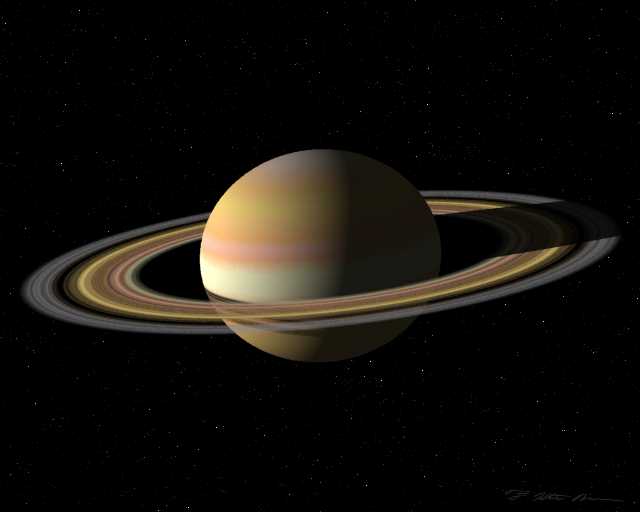 Внутрішня будова Сатурна
Потік сонячної енергії, що досягає Сатурна, у 91 раз менший, ніж біля Землі. Температура на нижній межі хмар Сатурна становить 150 К. Однак, тепловий потік від Сатурна вдвічі перевищує потік енергії, яку Сатурн отримує від Сонця.
Сатурн — одна з п'яти планет Сонячної системи, легко видимих ​​неозброєним оком із Землі. У максимумі блиск Сатурна перевищує першу зоряну величину. Щоб спостерігати кільця Сатурна, потрібен телескоп діаметром не менше 15 мм.
Сатурн має близько 60 супутників і 12 з них — понад 100 км у діаметрі.
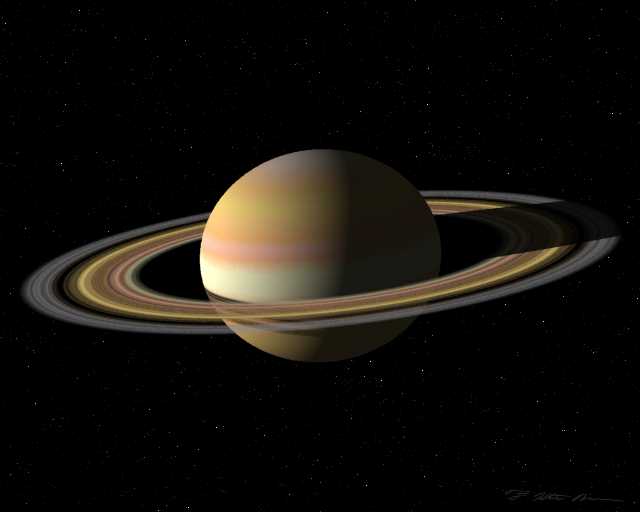 Найбільші супутники Сатурна
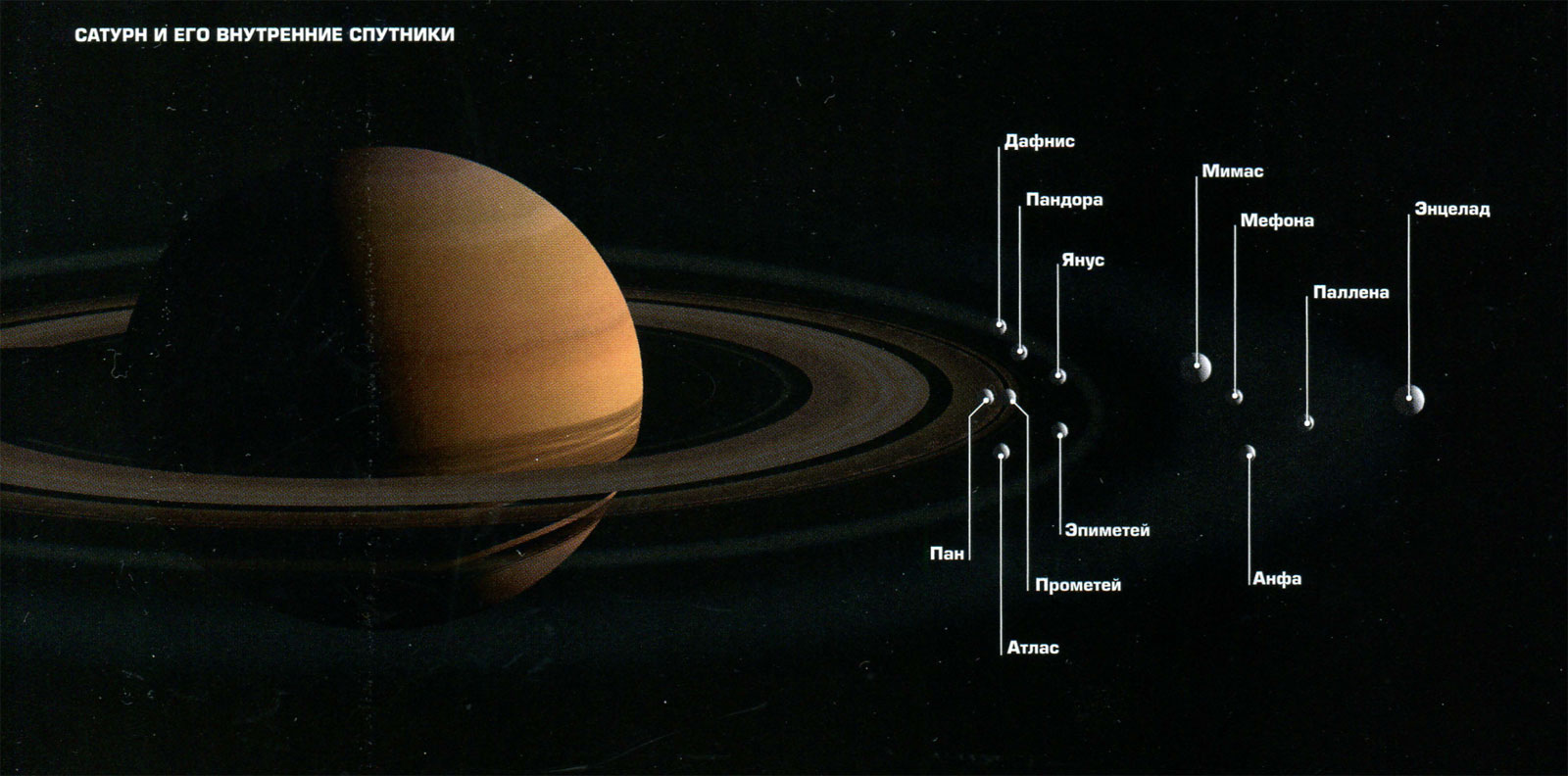 Дафніс
Мімас
Пандора
Мефона
Енцелад
Янус
Паленна
Епіметей
Пан
Прометей
Анфа
Атлас
Цікаві факти
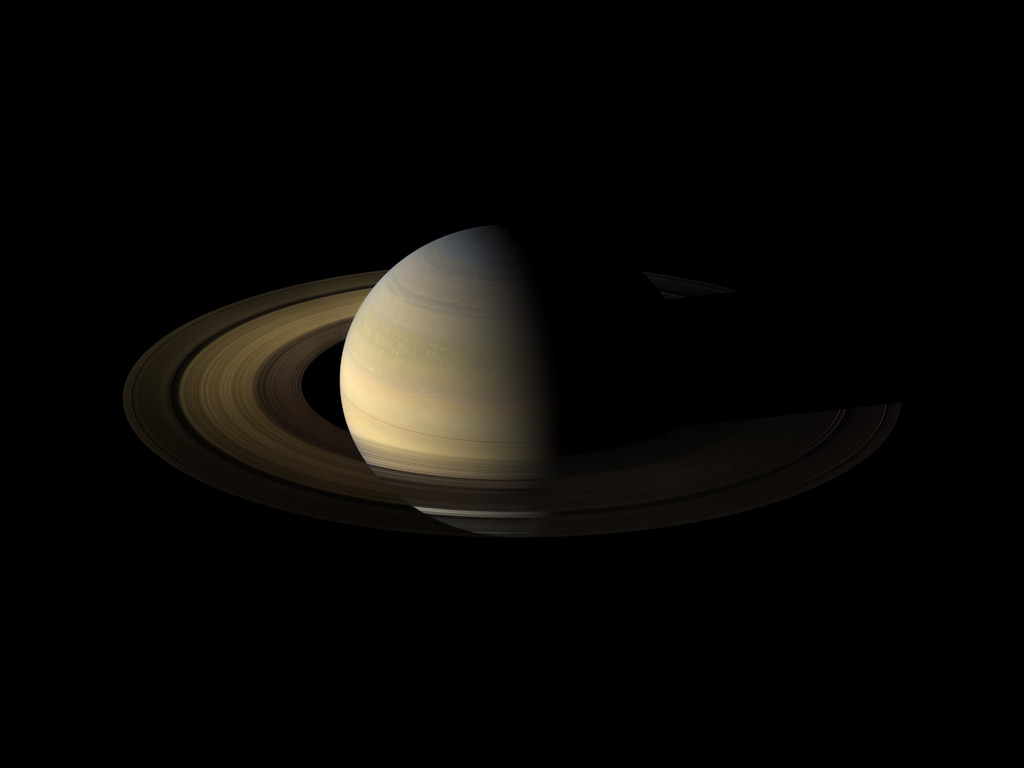 Цікаво знати
У 2011 року стало відомо, що Сатурн надсилає в космос складні радіосигнали.  За словами астрономів, варіації сигналів на Сатурні контролюються обертанням планети і змінюються з часом, збігаючись із сезонами на Сатурні.
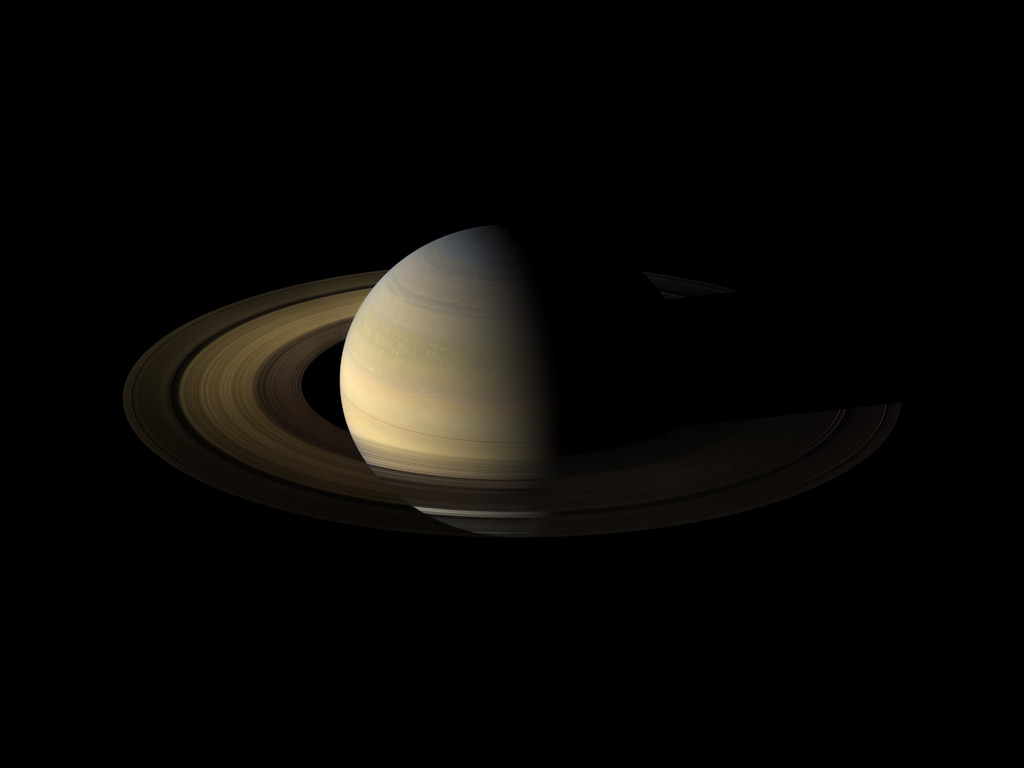 Цікаво знати
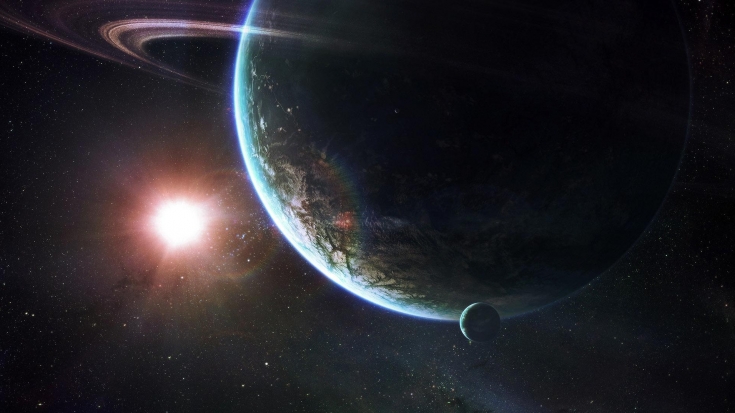 В англійській мові день тижня субота (англ. Saturday) походить від назви планети Сатурн (англ. Saturn), названої у свою чергу іменем римського бога рільництва Сатурна.